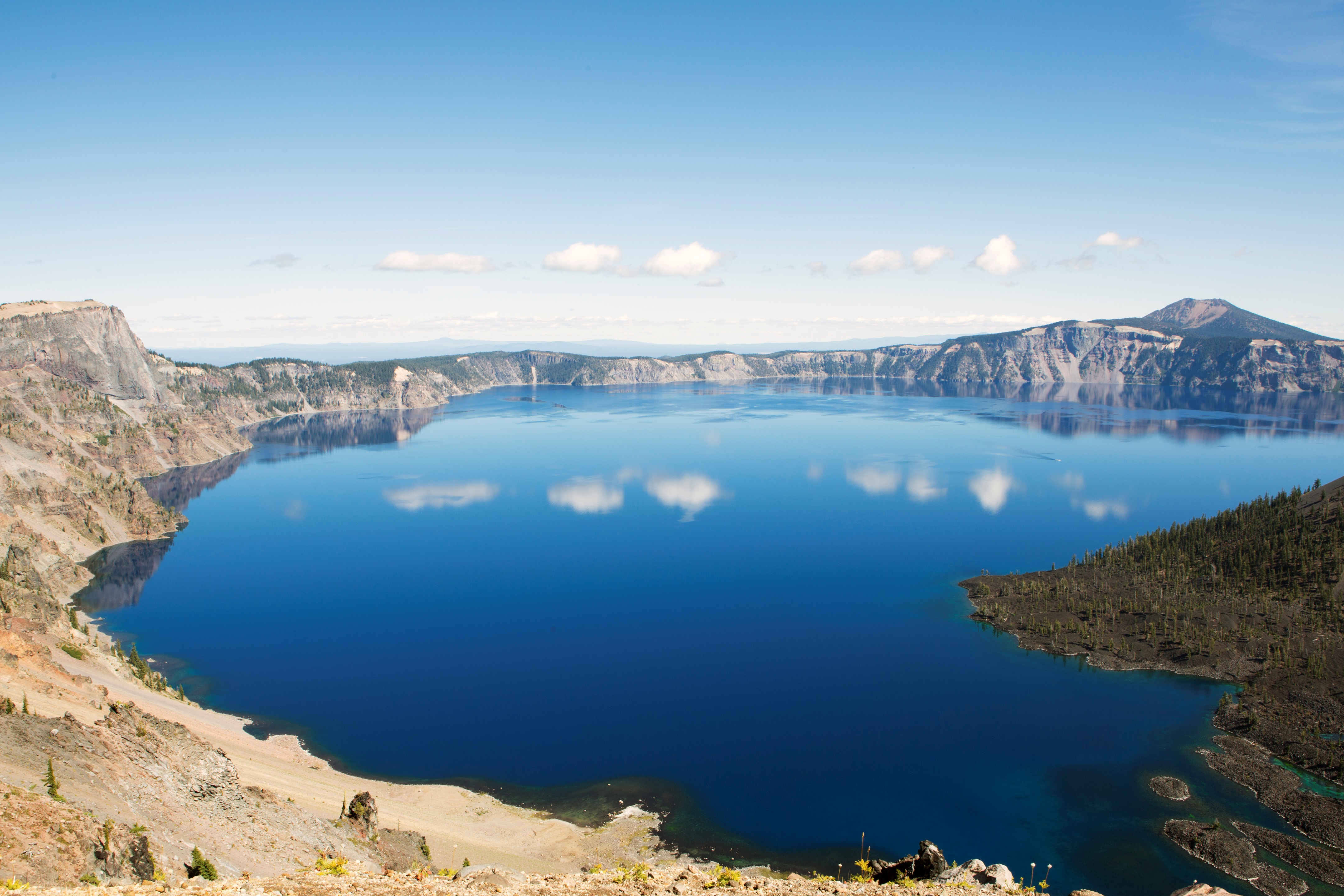 MARKETING TOOLS, TIPS & TAKEAWAYS
Clever Tools for Clever Marketing
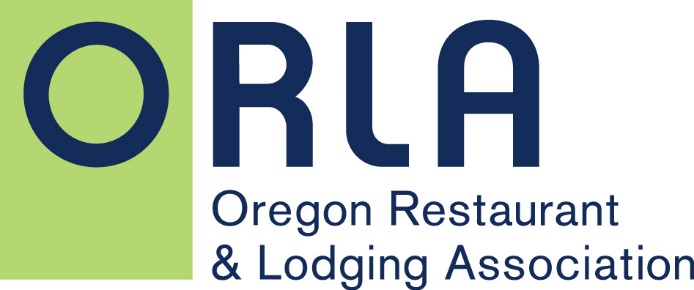 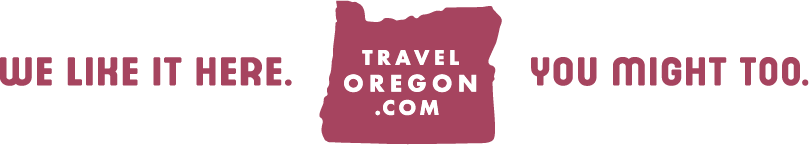 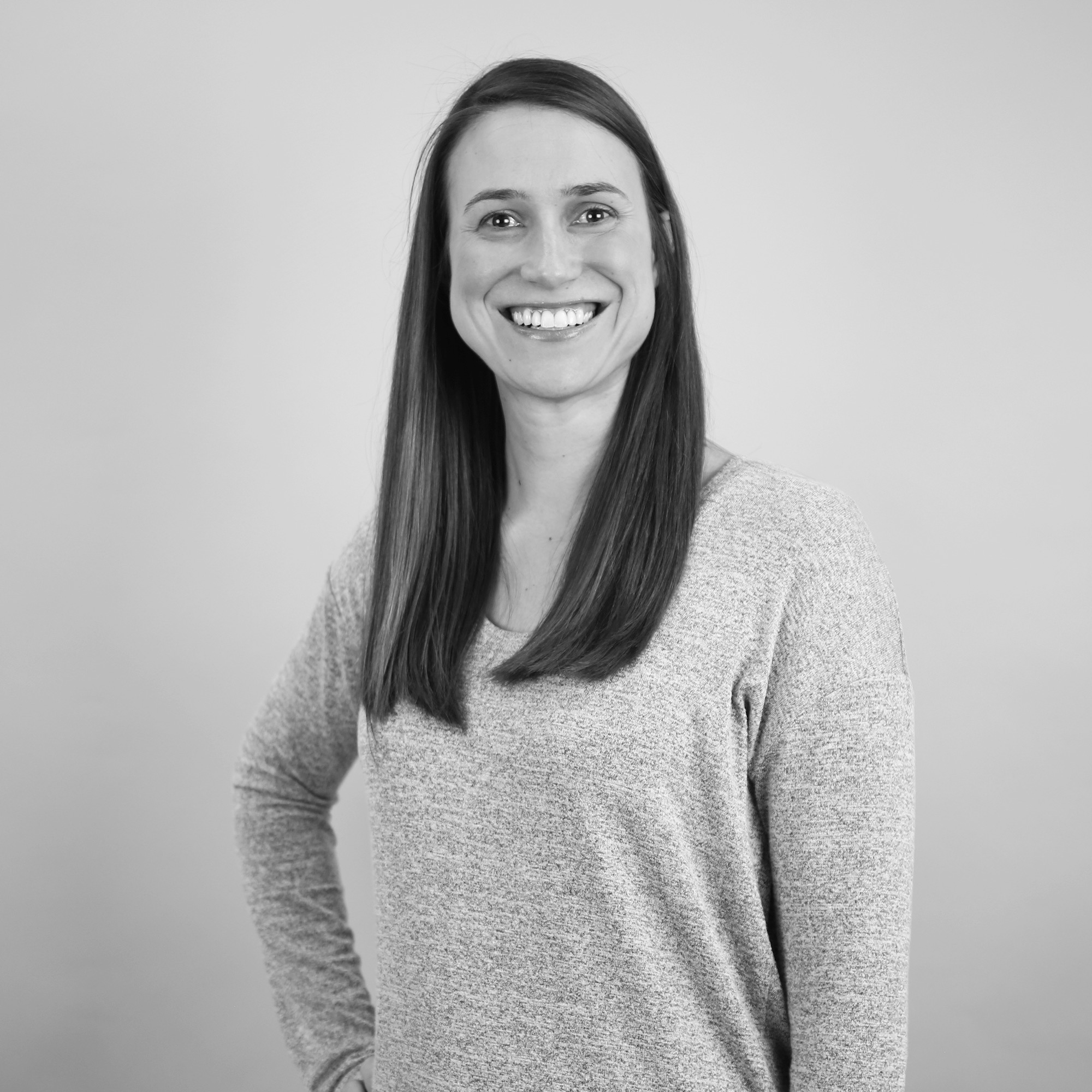 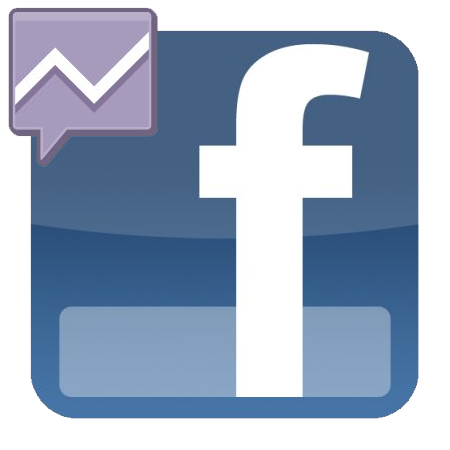 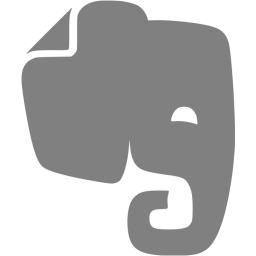 Arianna Howe
Vice President, Client Services
We weren’t ready for award season to be over just yet.
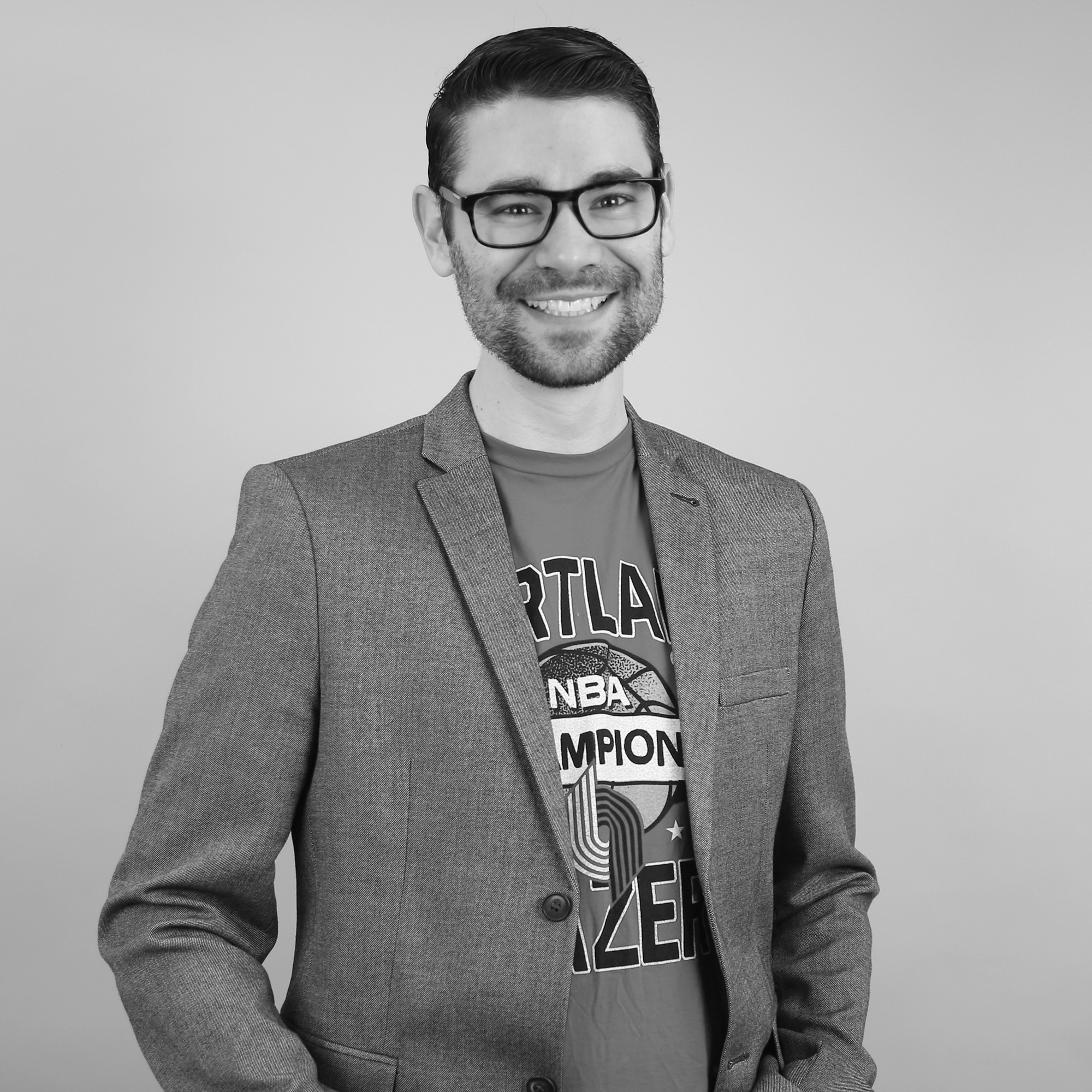 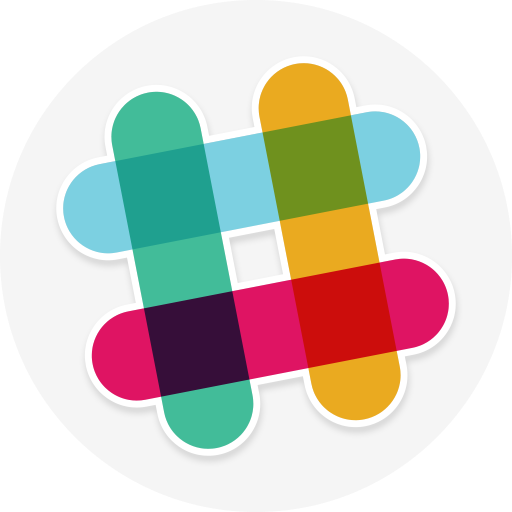 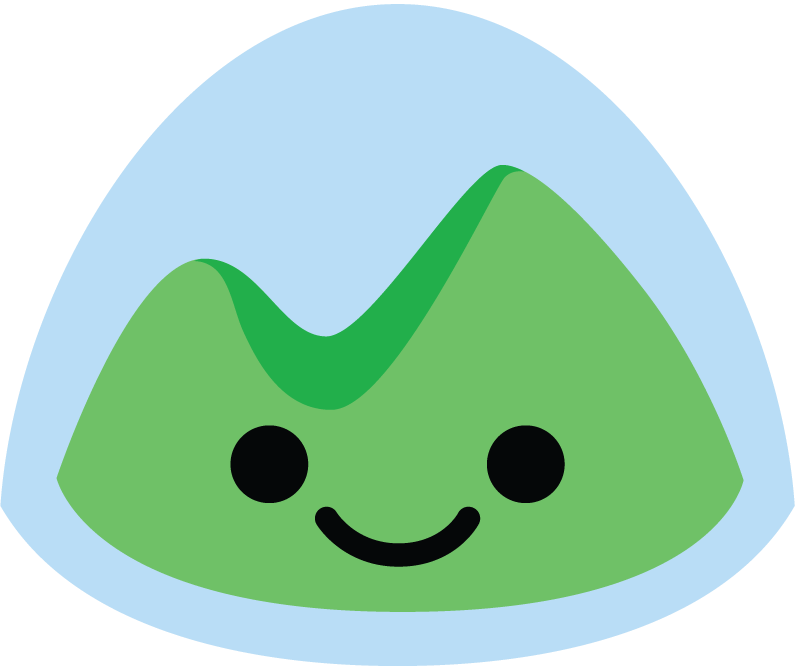 Dustin Hawes 
Sr. Social Media Strategist
[Speaker Notes: Notes: Do you find yourself spinning your wheels at work? Wishing you had more time, or your project was more organized? 

Arianna + Dustin]
Do you find yourself spinning your wheels at work?
We weren’t ready for award season to be over just yet.
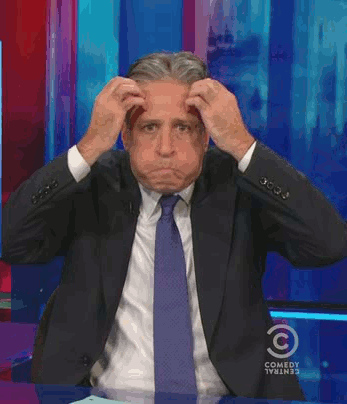 [Speaker Notes: Notes: Do you find yourself spinning your wheels at work? Wishing you had more time, or your project was more organized? 

Arianna]
Wishing you were born with an ounce of creativity?
We weren’t ready for award season to be over just yet.
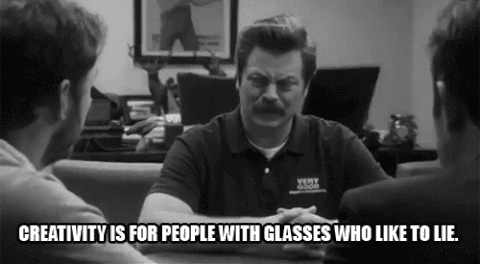 [Speaker Notes: Maybe there are times you wish you were born a designer, or a photographer, or just with an ounce of creativity?

Dustin]
Do you find yourself lost in a sea of data?
We weren’t ready for award season to be over just yet.
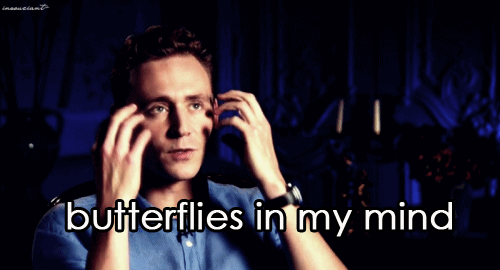 [Speaker Notes: Do you find yourself lost in a sea of data you don’t know how to make sense of?

Arianna]
Are there times when you have no idea where to start?
We weren’t ready for award season to be over just yet.
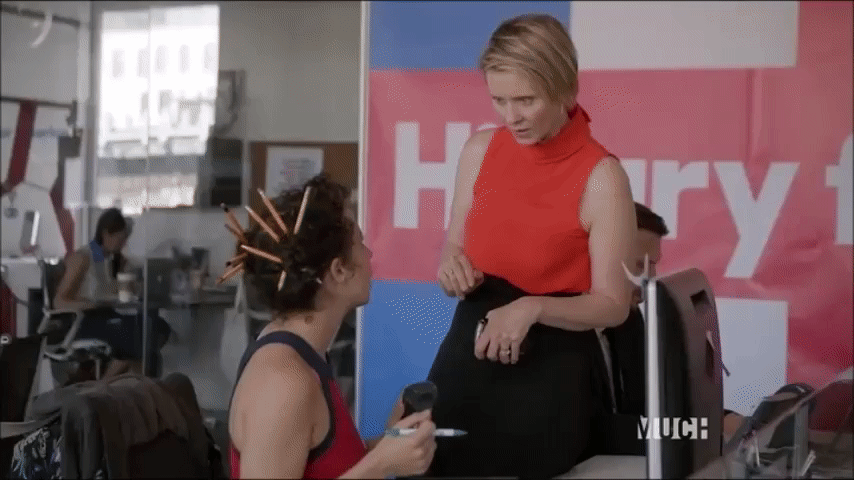 [Speaker Notes: Are there times when you have no idea what the status of your project is? Or that that one thing you were suppose to make happen, was suppose to happen a week ago?

Dustin]
Maybe sometimes you just feel overwhelmed…
We weren’t ready for award season to be over just yet.
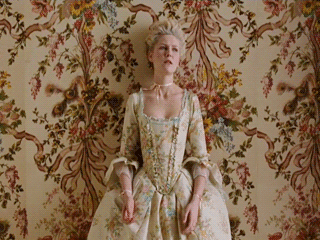 [Speaker Notes: Arianna]
Defeated…
We weren’t ready for award season to be over just yet.
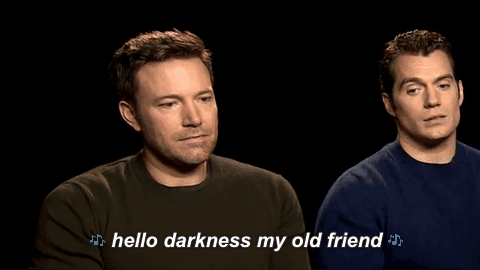 [Speaker Notes: (let this one run for a second cause the GIF is fire!)
Dustin]
Like you're being pulled in a million directions…
We weren’t ready for award season to be over just yet.
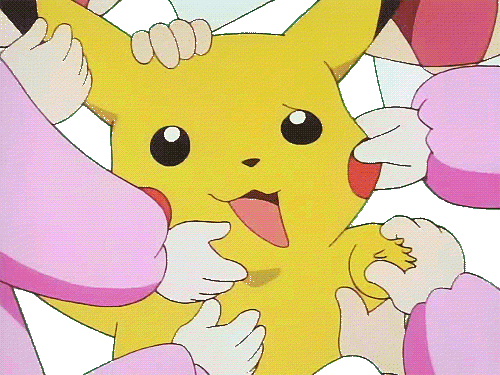 [Speaker Notes: Arianna]
Or like, you just can’t even…
We weren’t ready for award season to be over just yet.
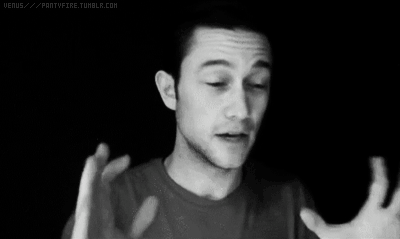 [Speaker Notes: Dustin]
We’re here to help.
We weren’t ready for award season to be over just yet.
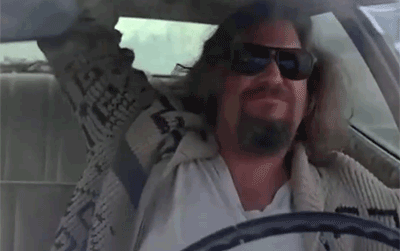 [Speaker Notes: Arianna]
We weren’t ready for award season to be over just yet.
Take back the rest of your day with all the time you’ll save with these clever tools.
[Speaker Notes: And because we aren’t ready for award season to be over just yet, our aid is coming in the form of the Oscars—the Clever Tools Oscars. 

These tools will shave off minutes from your day, save you from face-to-face interaction with humans, and keep you so organized, you may think you've come down with Type-A personality syndrome.

Dustin]
We weren’t ready for award season to be over just yet.
Without further ado, let the show begin.
[Speaker Notes: Dustin]
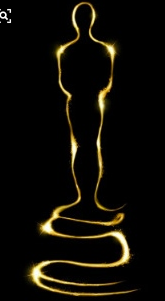 The Oscar’s of
CLEVER TOOLS
[Speaker Notes: Dustin]
A
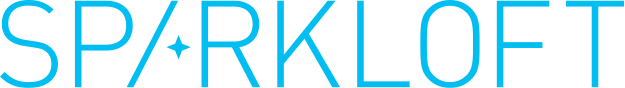 PRODUCTION
[Speaker Notes: Dustin]
In collaboration with
TRAVEL OREGON

OREGON RESTAURANT 
& LODGING ASSOCIATION
[Speaker Notes: Dustin]
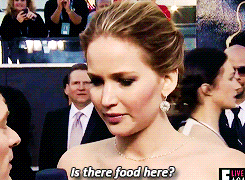 [Speaker Notes: Dustin]
The year has been filled with new and improved software tools, but few stand above as true winners. It's time to get going, so our first category of the night is…
[Speaker Notes: Arianna]
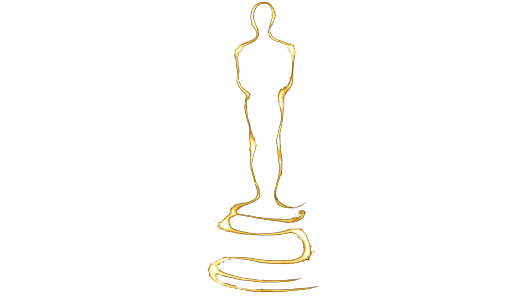 The nominees for
PRODUCTIVITY & 
EFFICENCY
are…
[Speaker Notes: Arianna]
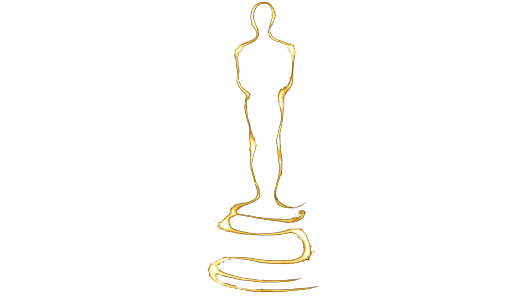 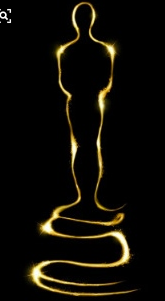 BASECAMP
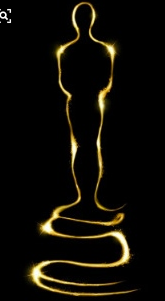 DROPBOX
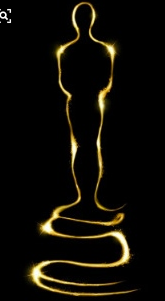 IFTTT
[Speaker Notes: Dustin]
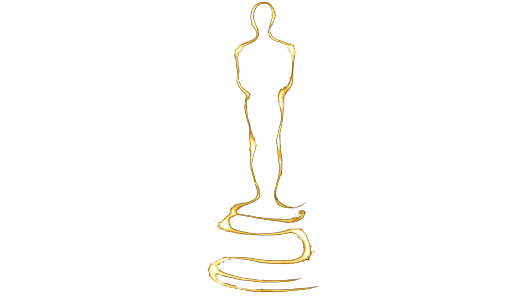 BASECAMP
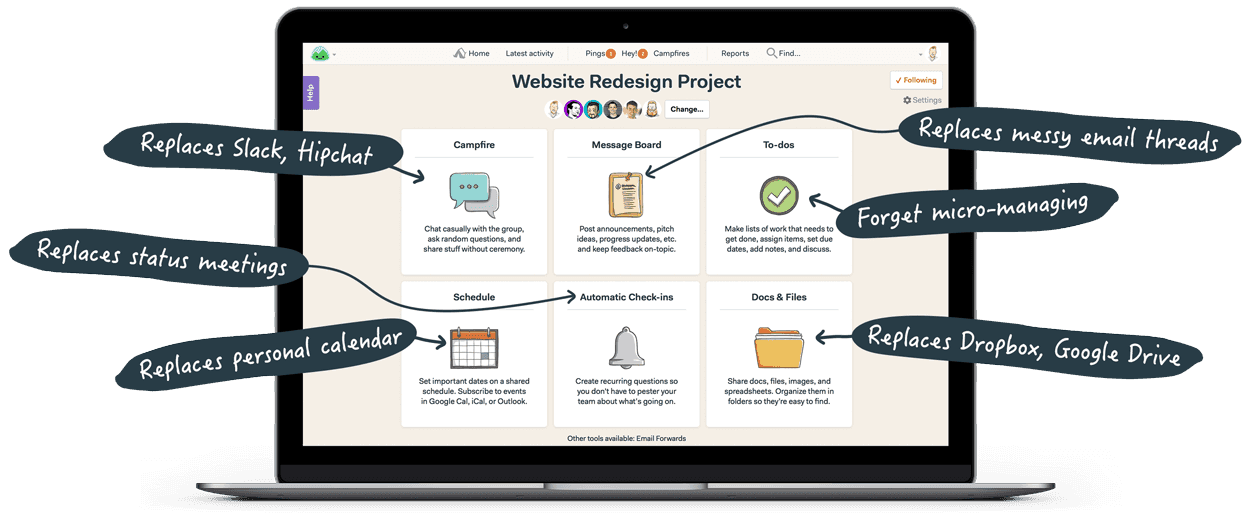 Manages projects, internal communications, and client work in one place.

Organized, centralized, clear.
[Speaker Notes: Basecamp is a project management and collaboration tool. With this software, you can see the whole story of your project from top to bottom, assign work and see what’s done and not done so you don’t have to pester others, it has a simple chatroom feature

DUSTIN]
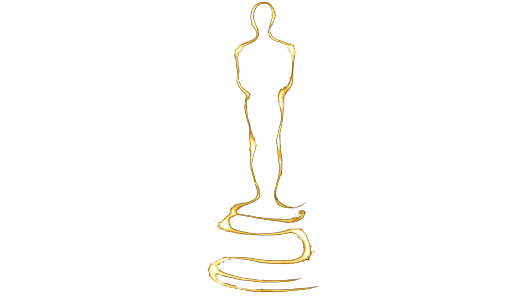 BASECAMP
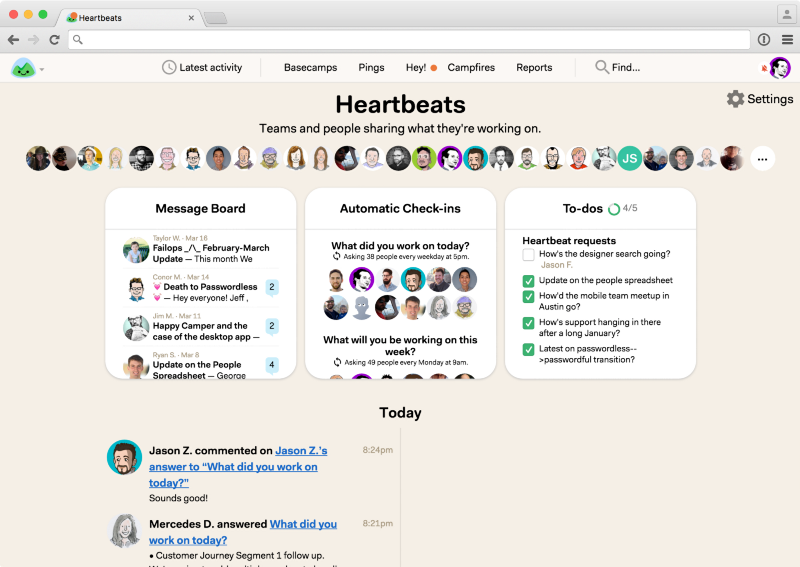 Message Board

Automatic Check-ins

To-dos

Chatroom

Docs & Files
[Speaker Notes: It’s extremely easy to navigate. It keeps project management simple, but almost too simple—it’s not as robust as other online solutions.

DUSTIN]
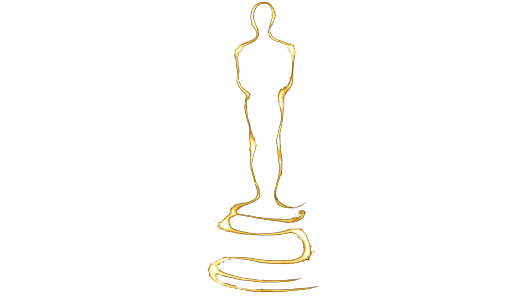 DROPBOX
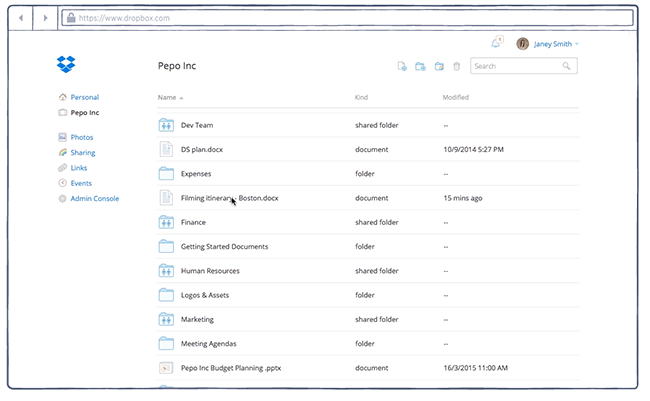 File hosting service that simplifies the way you create, share and collaborate.
[Speaker Notes: Dropbox is a type of online cloud application that lets you store your files in the internet. You can share your files from computer to computer or to your phone as long as you have an internet connection. Often compared to a filing cabinet because you can upload documents from your computer and file them away in different folders.

Arianna]
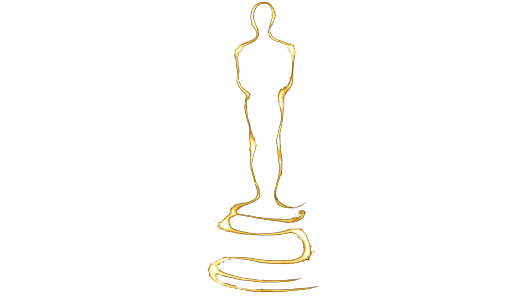 DROPBOX
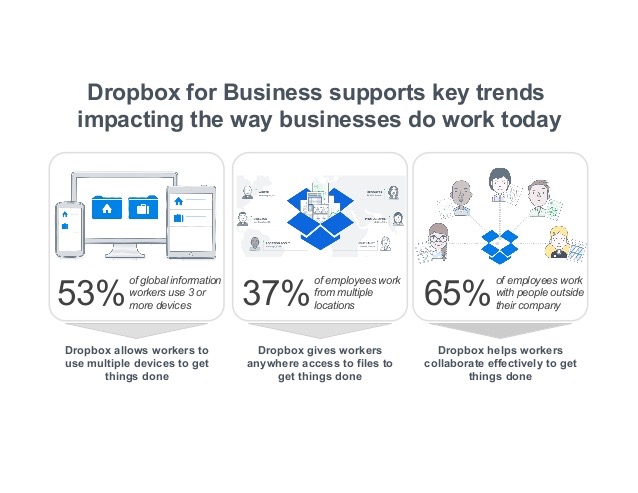 Take your documents anywhere

Send videos quickly

Keep your photos safe

Work on slides together

Never lose a file again!
[Speaker Notes: Dropbox has a lot of awesome features, but it’s super beneficial to use instead of trying to shrink your email attachments exceeding 25MB! For business, you can also create a centralized database where all employees can access documents. 

Arianna]
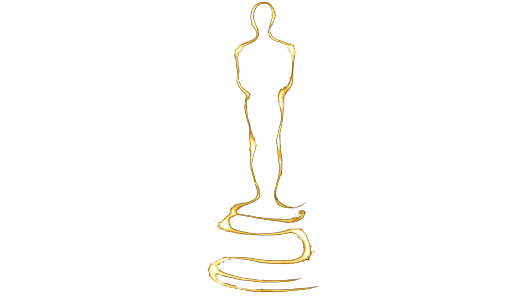 IFTTT
A free web-based (and mobile app!) service that allows you to connect your devices, platforms and services so they work together.

Easy way to automate tasks that might otherwise be repetitive or unable to talk to each other.
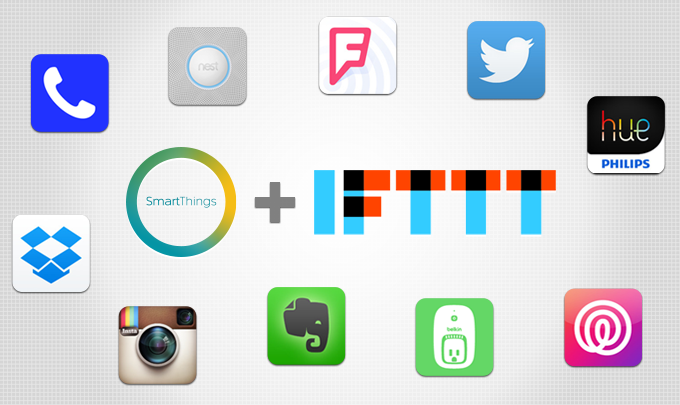 [Speaker Notes: IFTT (If This, Than That)  has the slogan, "Put the Internet to work for you". The idea is that you use IFTTT to automate everything from your favorite apps and websites to app-enabled accessories and smart devices. Users are guided through a process to make simple scripts, or what they call “recipes,” where some type of event in one device or service automatically triggers in another.

Arianna]
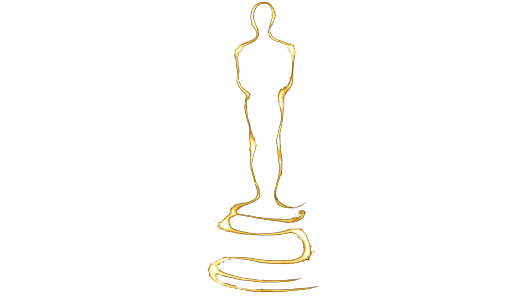 IFTTT
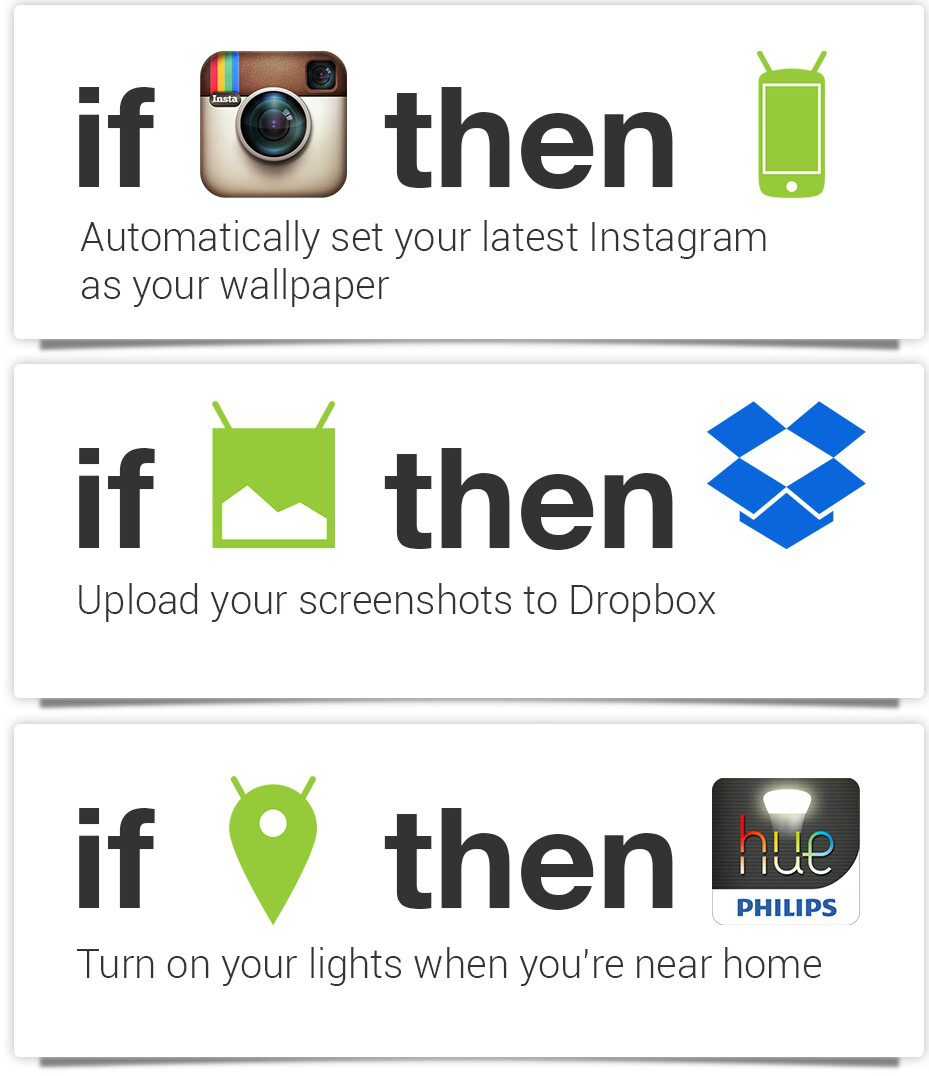 Currently supports more than 360 services/partners.
[Speaker Notes: A recipe that exists, for example, lets you keep your Twitter and Facebook profiles in sync, so when you change one, it’s triggered to change the other. You can also use IFTTT to automatically email readers when they comment on your WordPress blog.

Arianna]
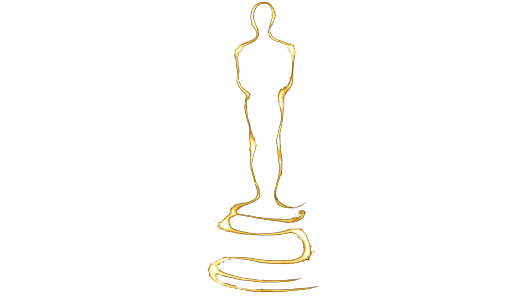 And the Oscar goes to…
BASECAMP!
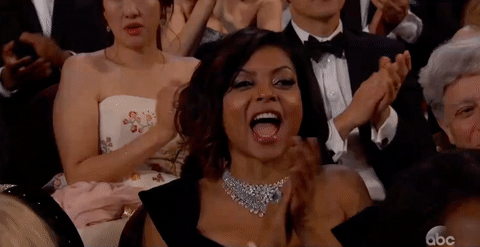 [Speaker Notes: Why Basecamp should win:
It stays organized so you don't have too. It gets rid of messy email threads. Seamless. Sends you emails if you forget to check back. Great for group projects and having everything in one place.

Dustin]
The nominees for
COLLABORATION
are…
[Speaker Notes: Dustin]
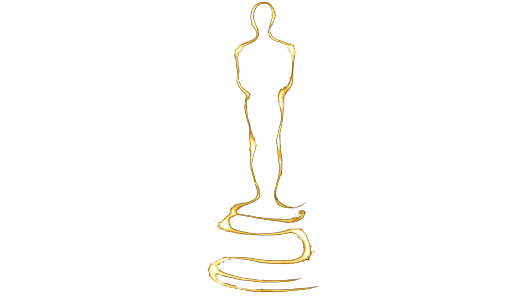 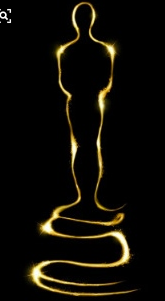 BALSAMIQ
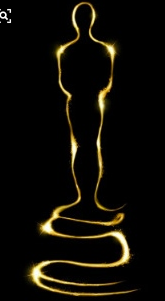 SLACK
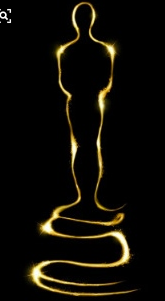 EVERNOTE
[Speaker Notes: Arianna]
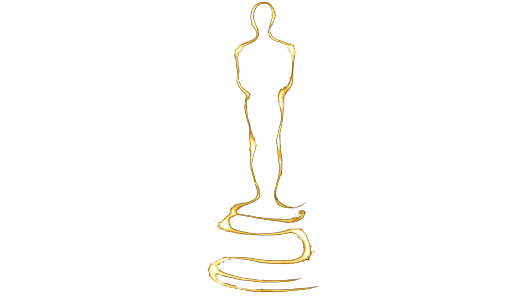 BALSAMIQ
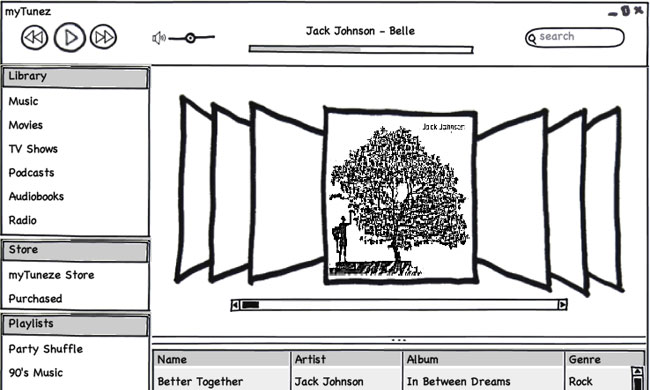 A rapid wireframing tool.

Reproduces the experience of sketching on a whiteboard.
[Speaker Notes: Balsamiq is a “rapid, effective and fun wireframing software” that provides you with the ability to create wireframes using a really rough “sketch” style.

Arianna]
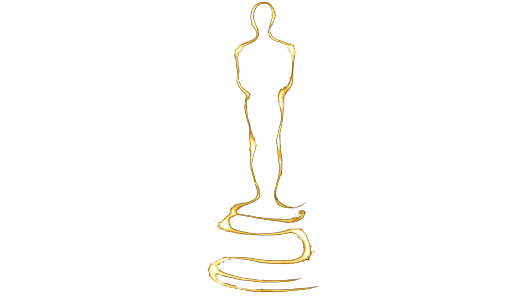 BALSAMIQ
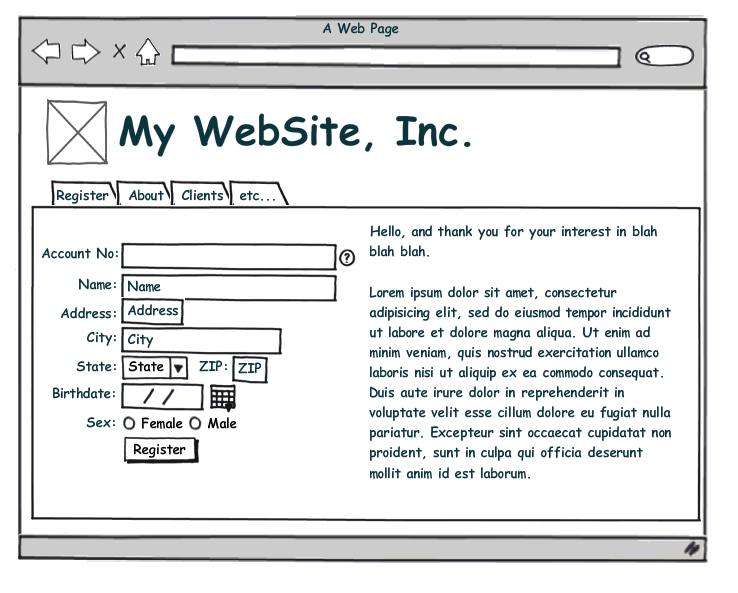 Gets people on the same page before coding starts.

Has an easy UI.

Quickly export and send to clients or team members.
[Speaker Notes: Wireframing is a great tool to use to set the layout of your website before you go into the design itself. Let’s say you wanted to create a micro-site for a social campaign, any one, even nontechnical or those with a design background, can quickly and easily create a mock-up website. It’s affordable, but has limited sharing/collaborative options and you can’t make annotations on the interface.

Arianna]
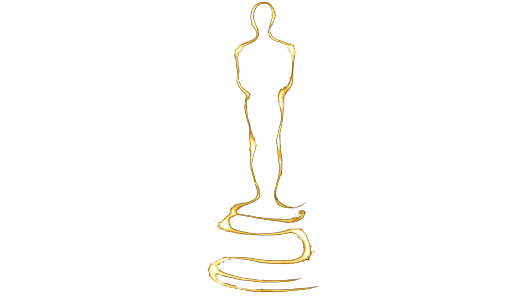 SLACK
Brings all your communication together in one place.

Works well as a collaboration tool too.

You can use across devices.
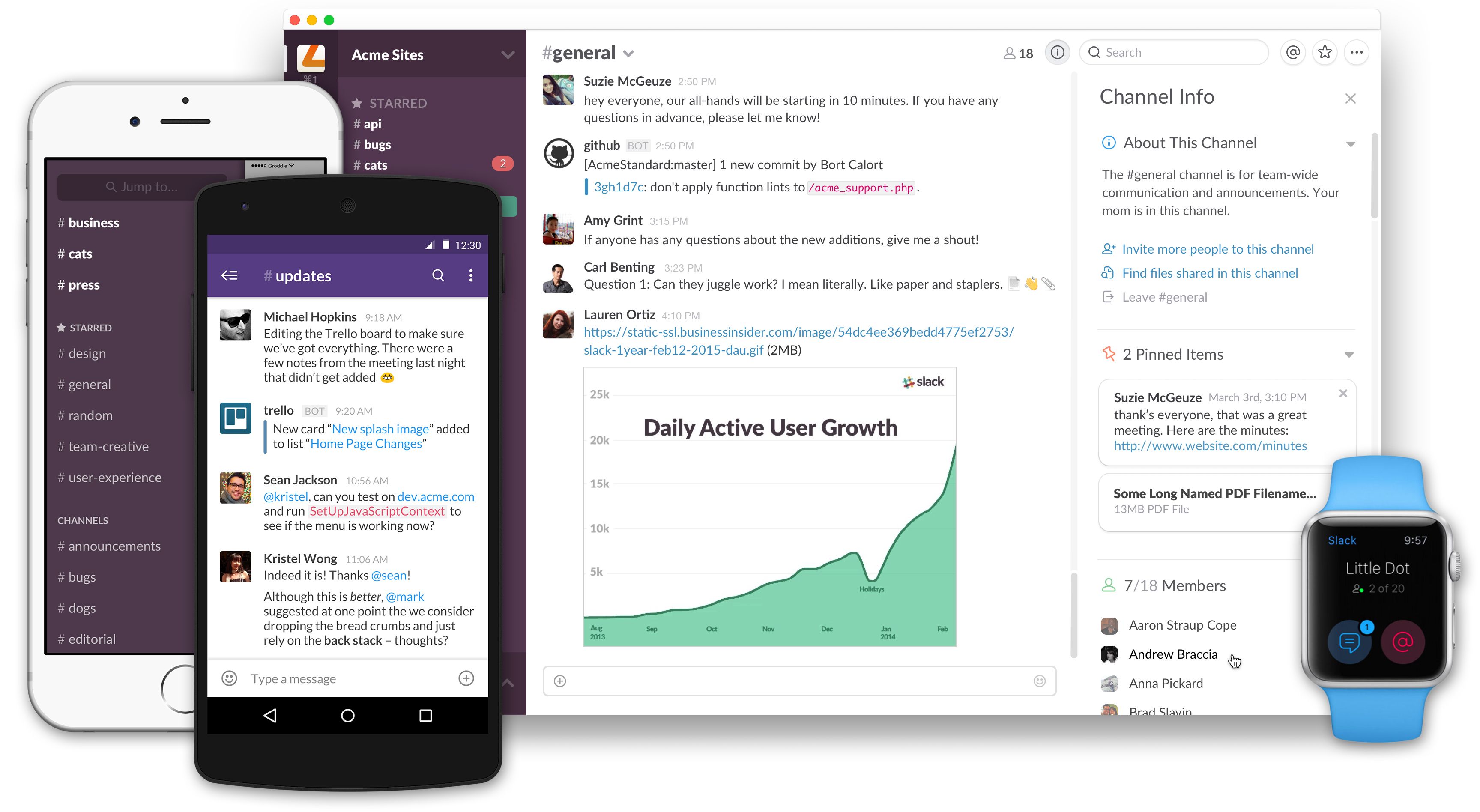 [Speaker Notes: Slack makes communication among team members not only easier, but better. The trick to loving this messaging platform is knowing when and how to use it, and what to expect from it. Does it replace email? No. Does it help cut back on needless internal email? Often, yes. In Slack, teams set up spaces, called channels, to have conversations. The big difference between it and email is that in Slack, most conversations are optional, whereas with email the assumption is that participation is required of all recipients. 

Dustin]
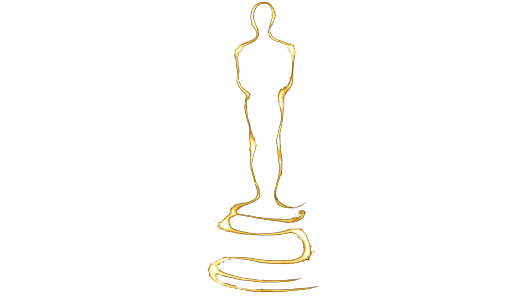 SLACK
Makes communication among team members easier and better.

Reduces email traffic.

Connects remote teams.

Can help personal productivity.
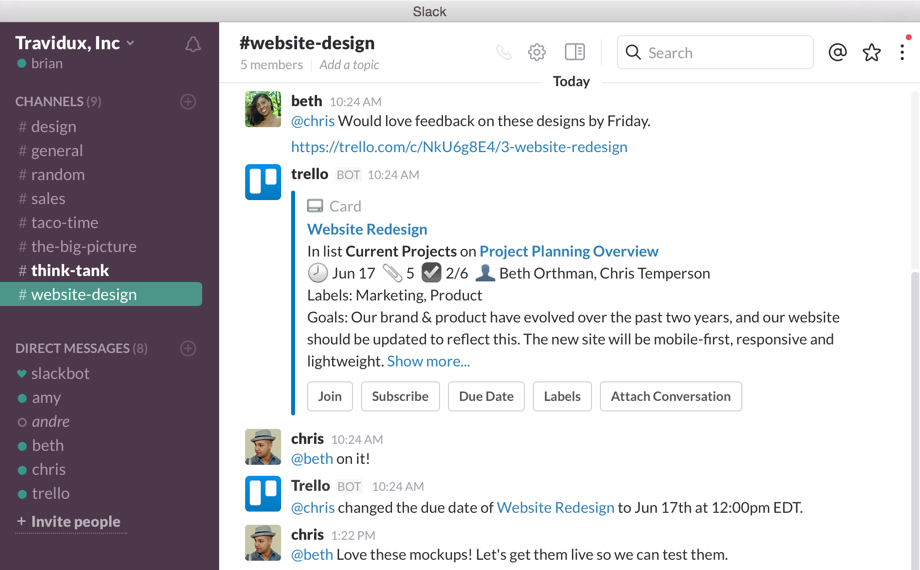 [Speaker Notes: Slack works very well as a collaboration tool in business because of its notifications, which are plentiful and customizable. It also supports audio and video calls. When people talk about Slack being a "pull" rather than "push" communication tool, they mean that information is freely available to you, but you have to go get it or pull it toward you. Contrast that to email, where information is pushed to you, and you are expected to consume it, even if it's not relevant. So the trick to using Slack effectively is figuring out how to make sure you're pulling the right information. Cons: can also be a total distraction and adds to the culture of people always expecting you to be accessible. Seems overwhelming to understand at first, but give it time.

Dustin]
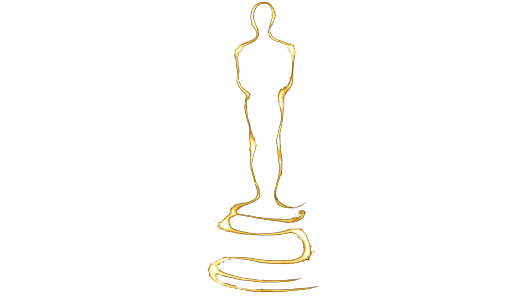 EVERNOTE
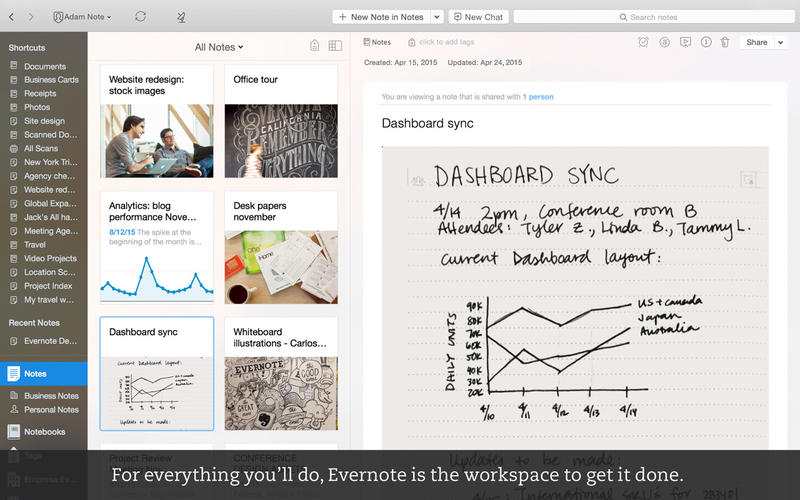 Cross-platform app designed for note taking, organizing, and archiving.

Syncs to the cloud so you can access your notes anywhere.
[Speaker Notes: Evernote is a place to record and save all your thoughts, notes, photos—whatever you upload—in the cloud so that you can get to all of it from your computer, smartphone, tablet, or anywhere you have an Internet connection and a browser

Arianna]
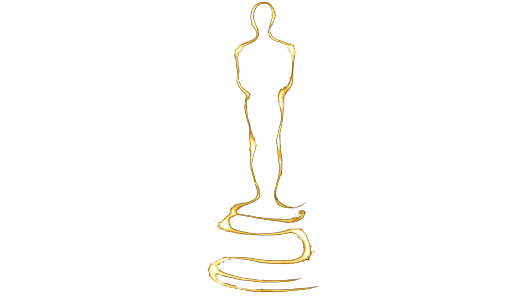 EVERNOTE
Capture brainstorming sessions.

Share notes with team.

Store documents.

Embed audio and images.

Web clipping features.
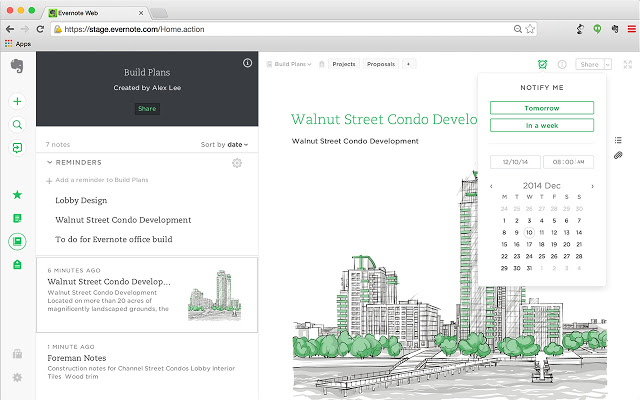 [Speaker Notes: This is useful to quickly capture business cards and organize contacts. It's also handy to keep notes from work meetings in one place and store travel information such as confirmation numbers, plane tickets, and hotel invoices for expense reports. Evernote can also keep maps, itineraries, To-Do Lists, and voice memos. Negative is that you can’t access stored notes if not on wifi

Arianna]
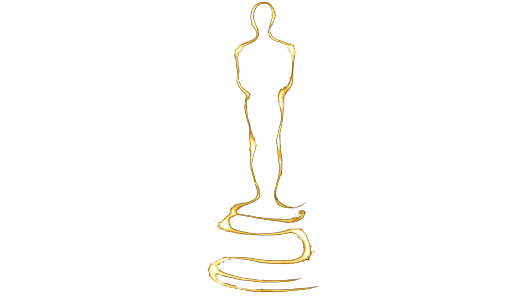 And the Oscar goes to…
SLACK
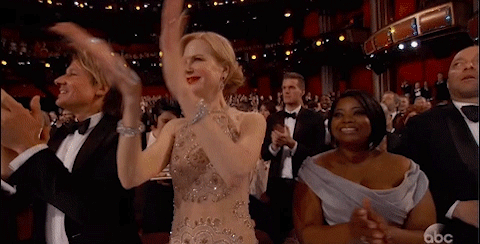 [Speaker Notes: Why Slack wins:
Dustin]
The nominees for
CREATION
are…
[Speaker Notes: Dustin]
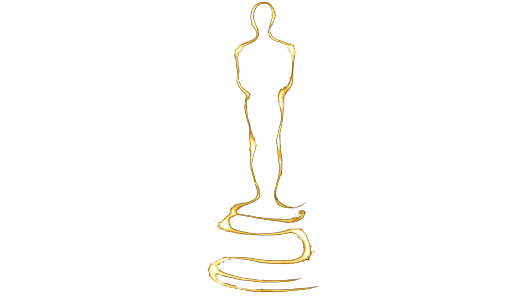 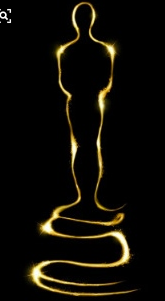 CANVA
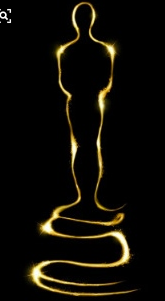 UNSPLASH
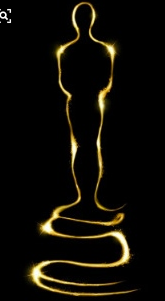 SKITCH
[Speaker Notes: Arianna]
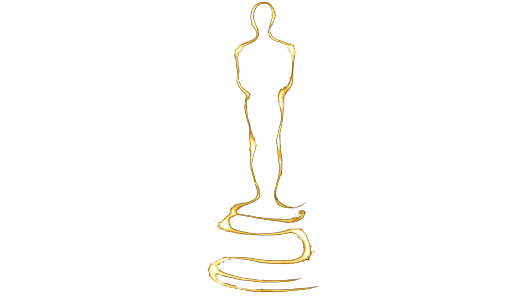 CANVA
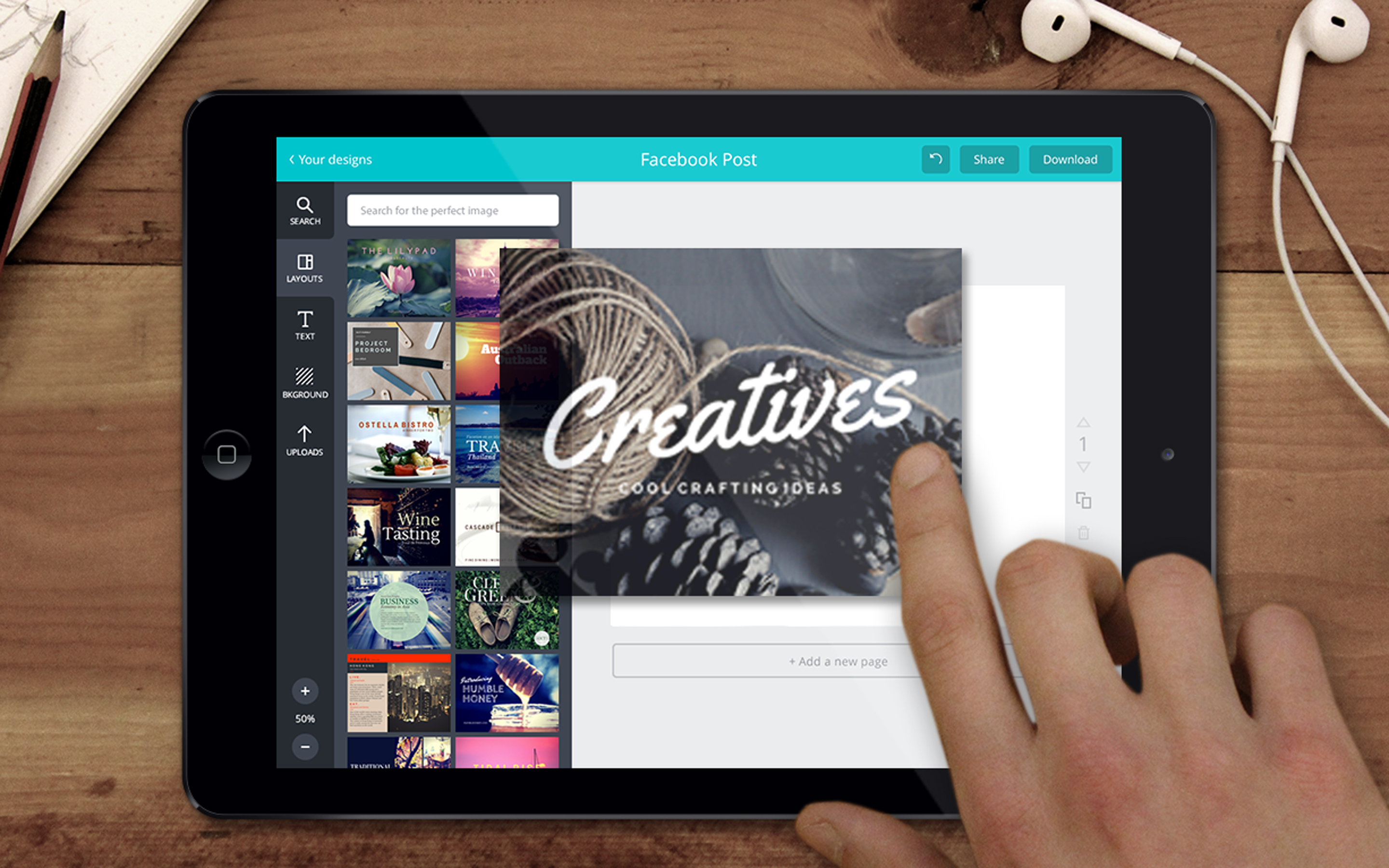 Makes design simple for everyone.

Clean, intuitive layout with a library of over 1 millions images, fonts, icons, charts, graphs, and illustrations.
[Speaker Notes: Canva makes graphic design amazingly simple for everyone by bringing together a drag and drop design tool with a library of more than 1 million stock photographs, graphic elements and fonts.

Dustin]
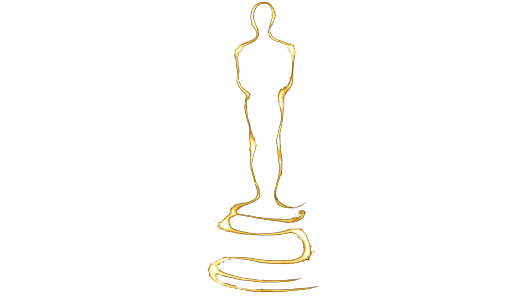 CANVA
Tons of preset templates and filters, also customizable.

Easily share via email or download it in a variety of file versions.

Share on social immediately.

Simple, great photo editing.
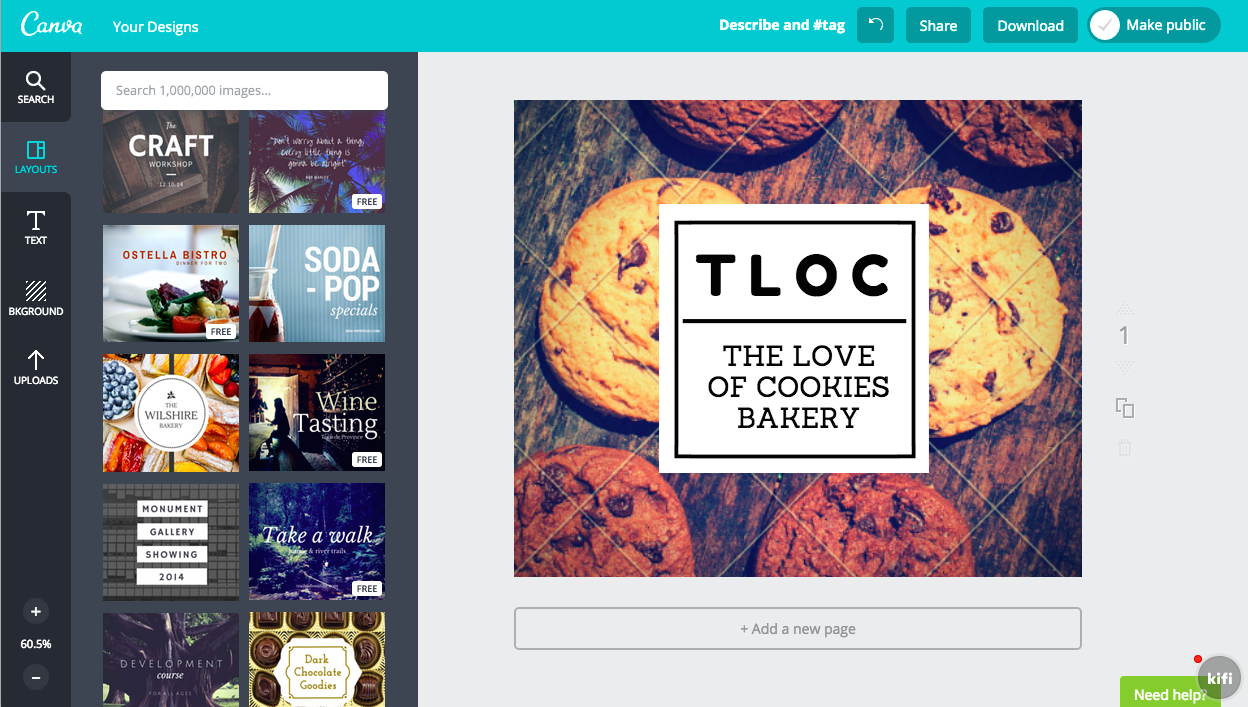 [Speaker Notes: If you need to make beautiful posters, invitations, cards, website graphics, or even multiple-page presentations, Canva is a design service you're going to want to use. Cons is that it can’t be interactive (no video embedding, animated features or live-data integration just yet!).

Dustin]
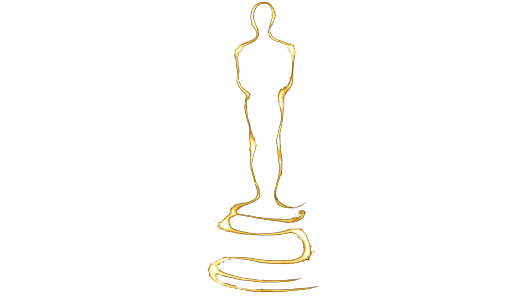 UNSPLASH
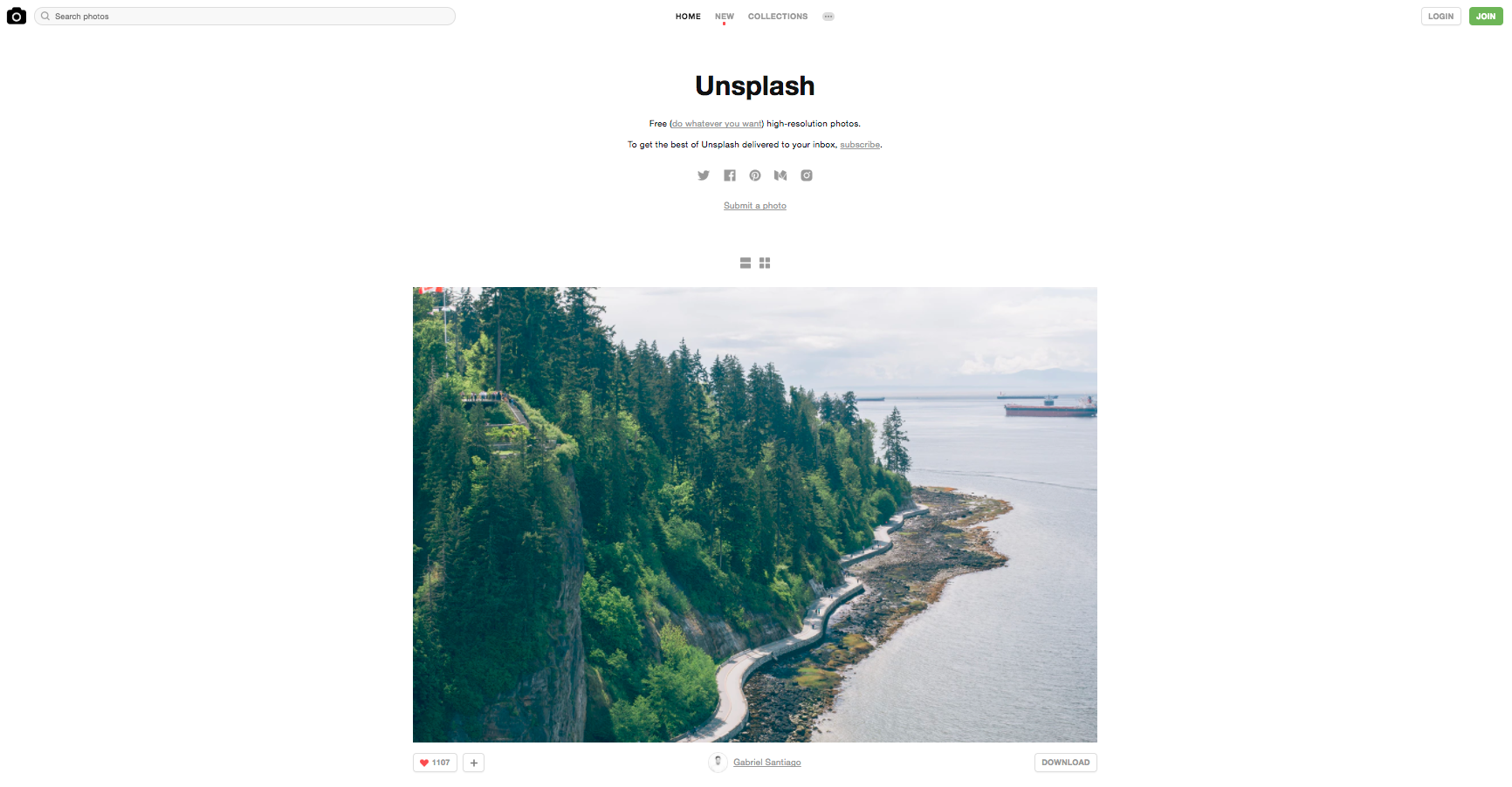 Free high-resolution stock photos.

All photos publish are CC0 licensed.

No permissions needed.
[Speaker Notes: Unsplash was originally a tumblr blog that, over the years, grew into a photography community. With Unsplash, you can download free, high resolution stock photos and use these images anywhere and in any way you want—even commercially!

CC0 (Creative Commons Zero) is a license allowing you to copy, modify, distribute and use the photos for free without asking permissions.

Arianna]
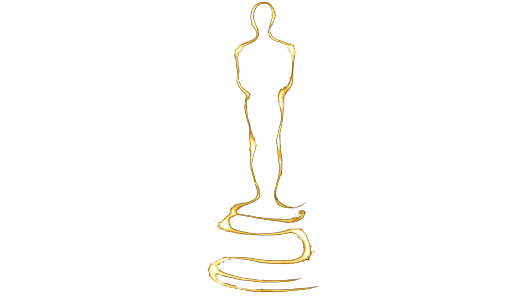 UNSPLASH
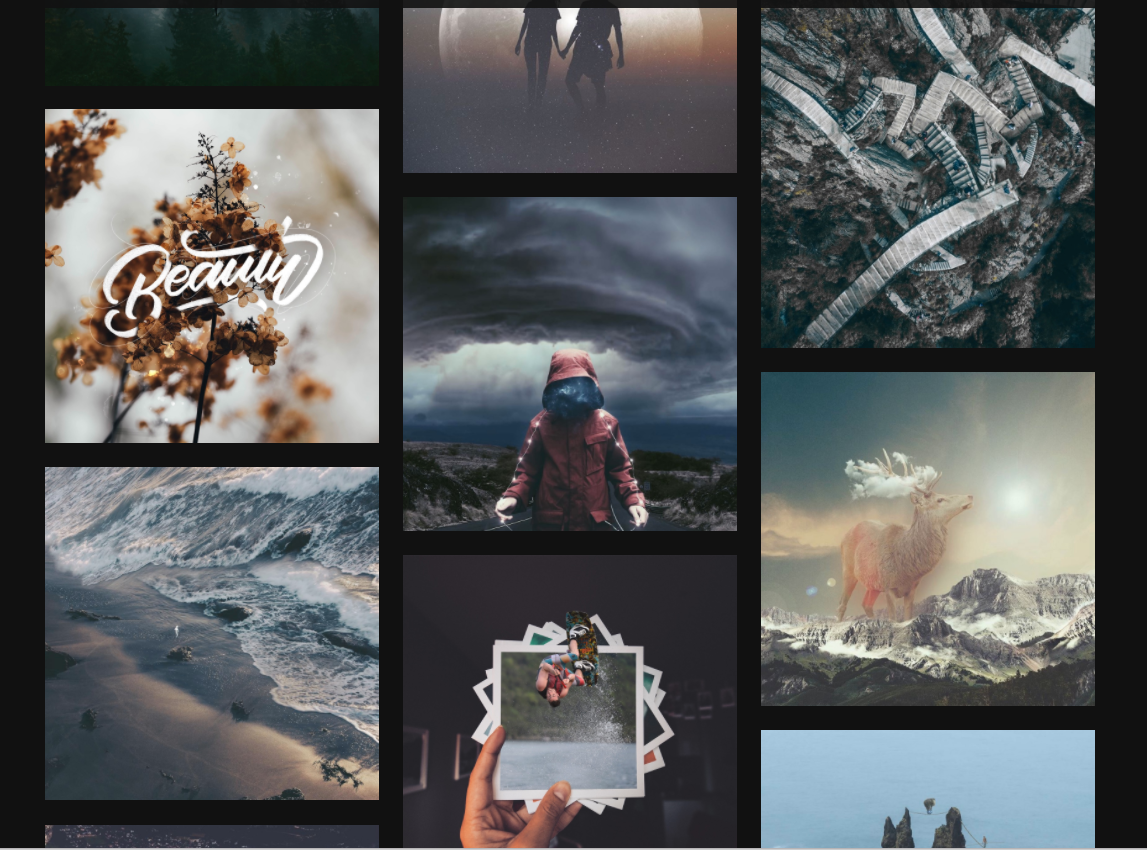 Additional images not posted to the main screen can be found within individual profiles.

High quality, unique images - like your dream Instagram account.

Instant downloads.
[Speaker Notes: Above image is samples of things made with images found on unsplash. Great to use for building presentations, stock imagery to make premium content like above, _____.

Arianna]
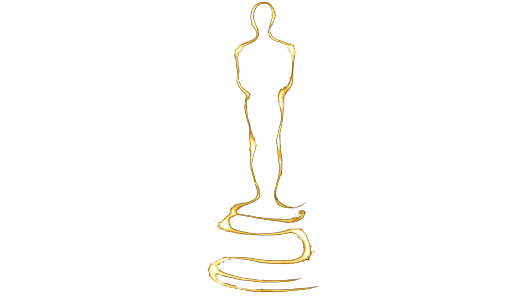 SKITCH
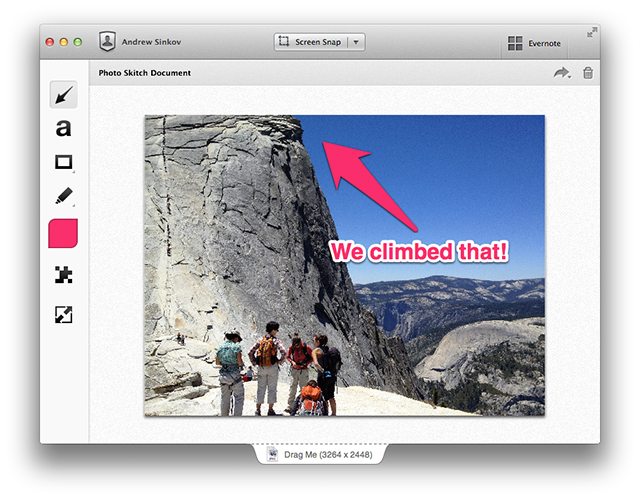 Snap. Mark up. Send

Screenshot from the web or upload from your computer.
[Speaker Notes: Part of the Evernote family, Skitch is an image editing tech resource. It’s designed to capture and mark up images on your computer or device with a variety of options.

Dustin]
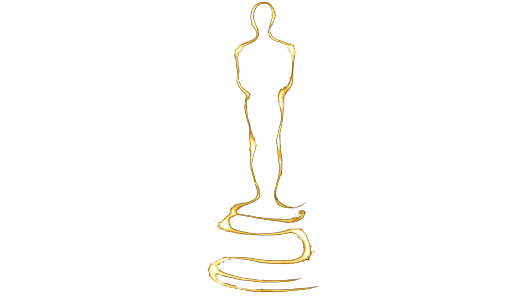 SKITCH
Doodle on or annotate images.

Erase parts of image.

Image resizing and rotation and cropping.

Edit PDFs, webpages, online maps

Much more!
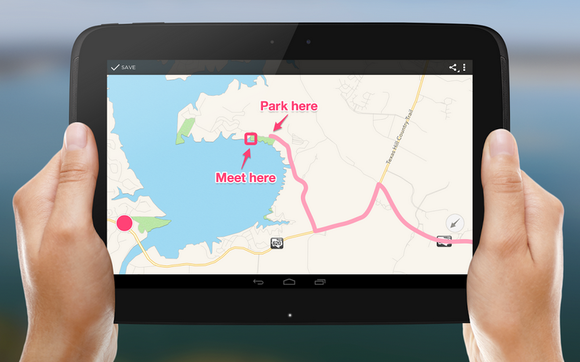 [Speaker Notes: You can markup a photo, point things out on a map, markup a webpage, annotate a PDF, or use it as a fresh idea and draw something from scratch. Whether you need to share a quick screenshot with a client or coworker, crop a photo for a social post, or make a v unique meme, Skitch is a fast and frictionless way to capture, annotate, and share photos and screenshots.

Dustin]
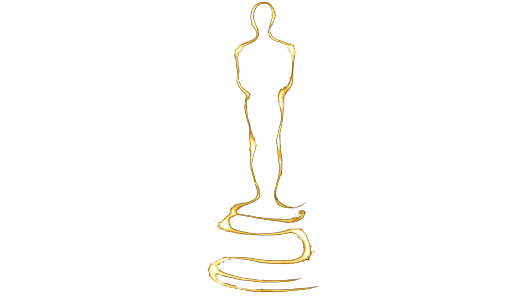 And the Oscar goes to…
CANVA
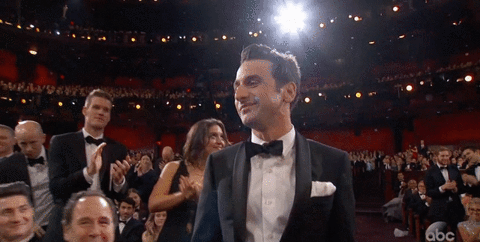 [Speaker Notes: Why Canva wins:
Dustin]
The nominees for
ANALYTICS
are…
[Speaker Notes: Dustin]
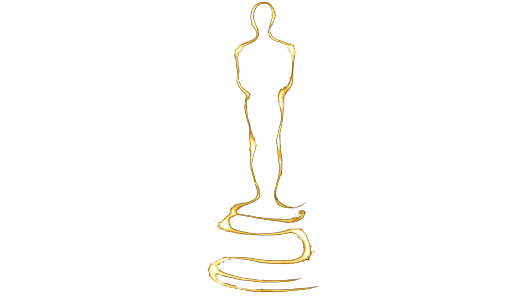 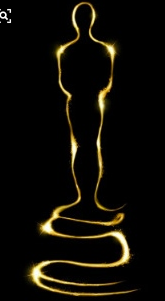 BIT.LY
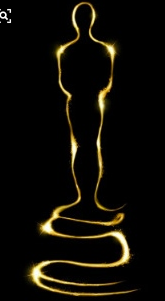 FACEBOOK INSIGHTS
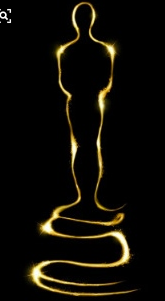 GOOGLE ANALYTICS
[Speaker Notes: Arianna]
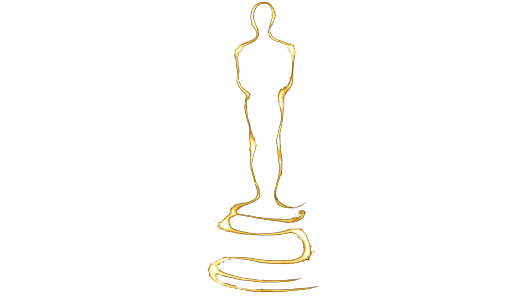 BIT.LY
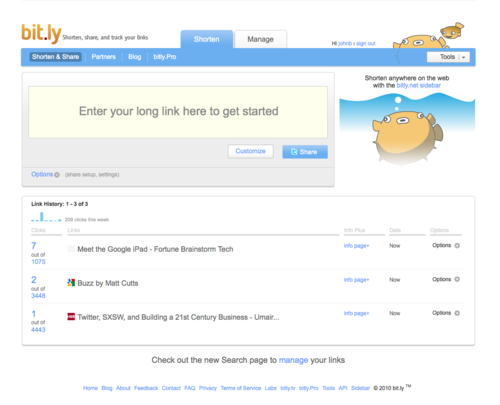 URL shortener and link management service.

Customize links.

Analytics tools built in.
[Speaker Notes: bit.ly is a URL shorter and link management service that offers branded or customized links and analytics, allowing users to own their customer experience.

Arianna]
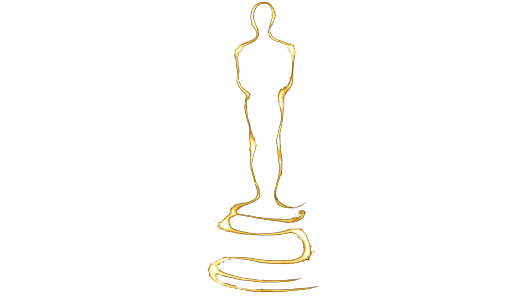 BIT.LY
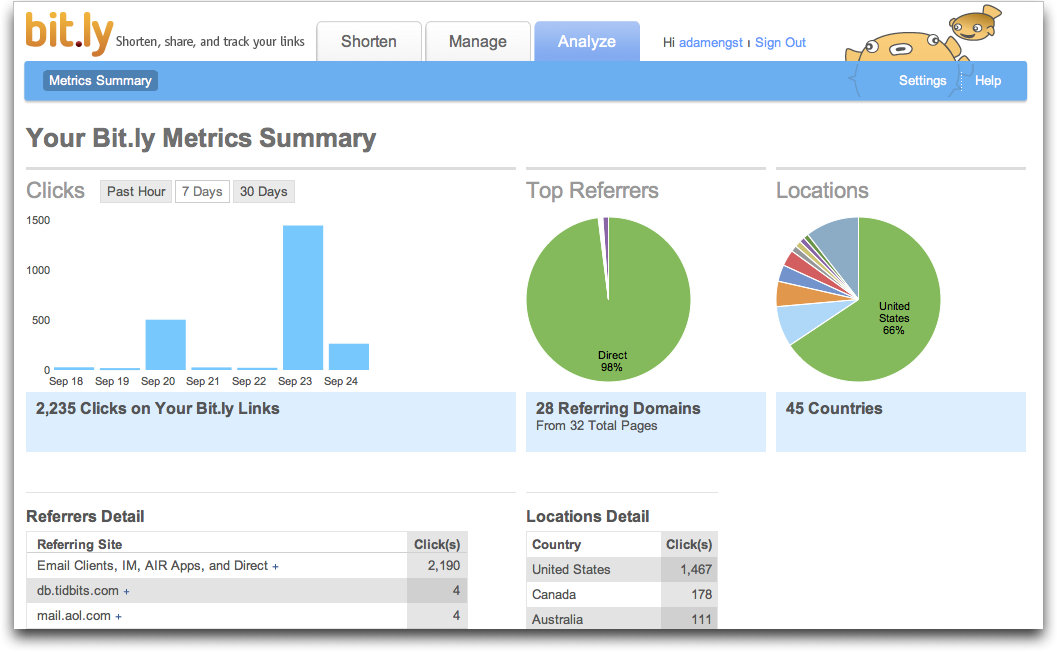 Shorten, brand, and optimize your links.

Track individual links.

Collect insights

Chrome extension
[Speaker Notes: Once your links are shortened, you can track link analytics, gather audience intelligence, and measure campaign performance all in one location. With these insights, you can optimize your marketing efforts to better fit your audience or clients needs. This tool is great for any position that posts links whether that is on social media, your website, or via email.

Arianna]
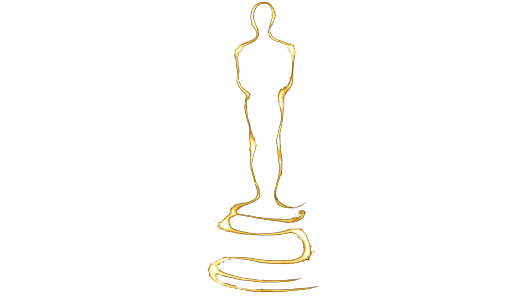 FACEBOOK INSIGHTS
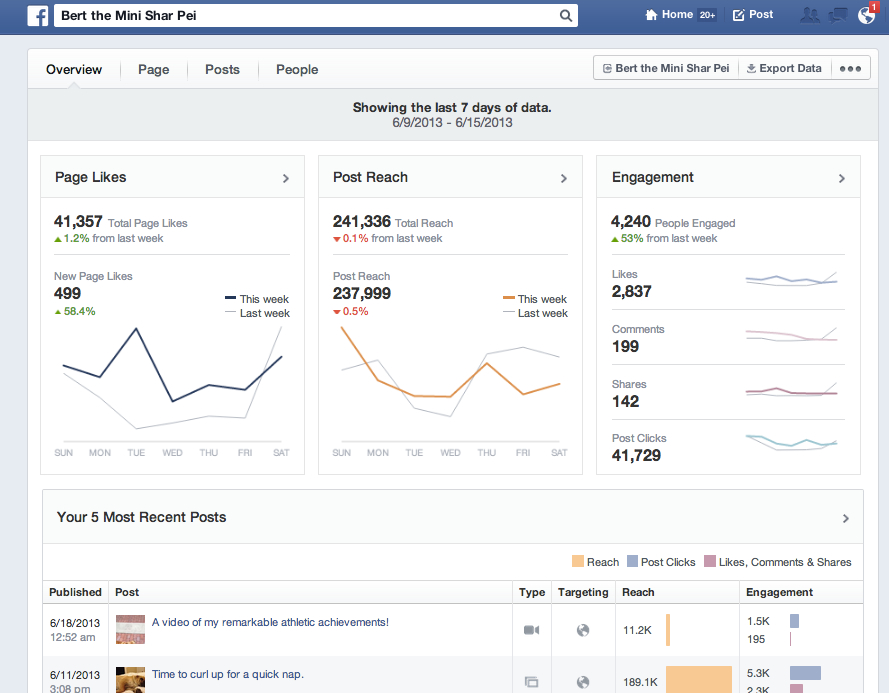 Robust analytics for your business page.

Get a pulse on your audience.

Use insights to make future posts more effective!
[Speaker Notes: A powerful, free tool that tracks user interaction on a business account’s Facebook page. With this tool, you can better understand page and post performance, see how people are connecting with your page, and how to make future posts more effective and appropriate for your audience.

Dustin]
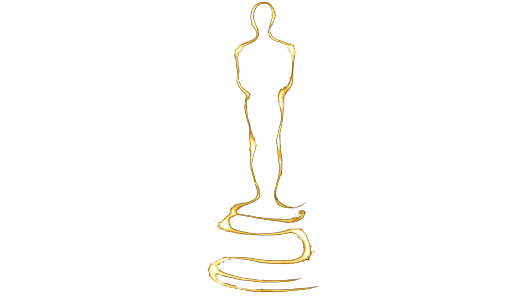 FACEBOOK INSIGHTS
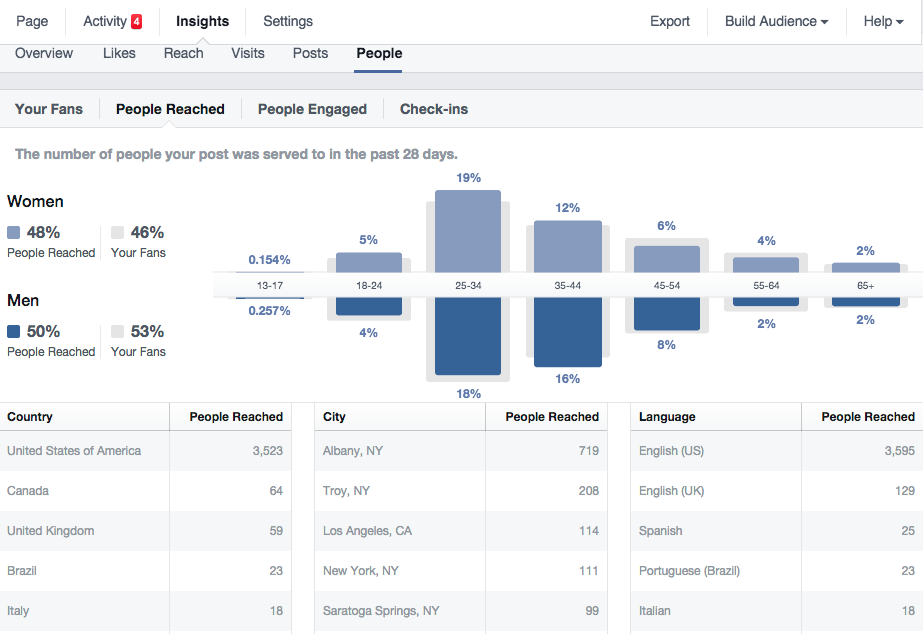 Insights on posts, audience, and page.

Track paid campaigns.

Improve engagement.
[Speaker Notes: With Facebook Insights, you can determine the best time to post and what content performs best; how people are engaging with your content; target to a customized audience; create ad sets; track page growth; and so much more. Use these insights to adjust your page, grow your audience and improve engagement. 

Dustin]
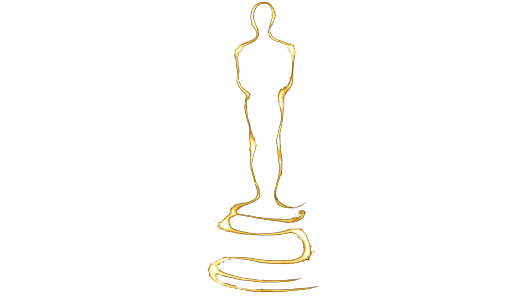 GOOGLE ANALYTICS
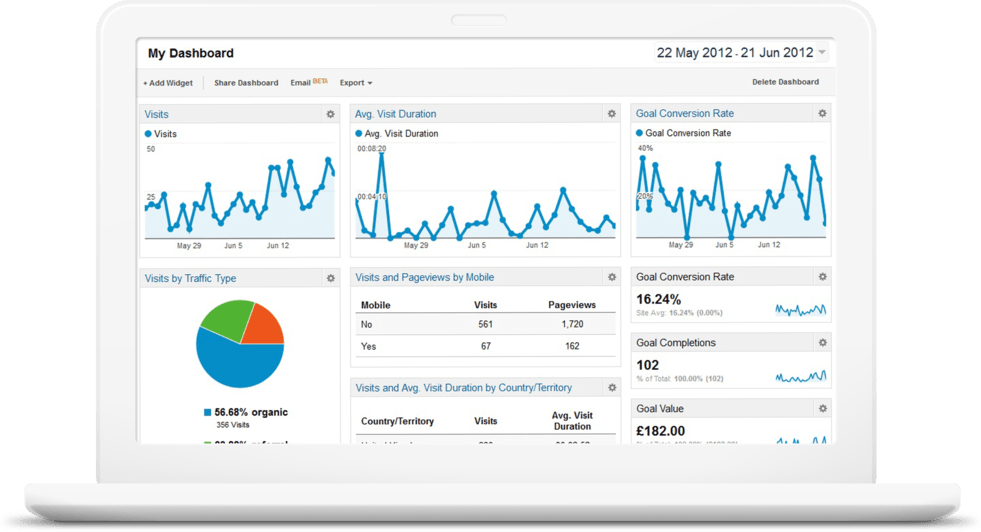 Freemium website analytics tool.

Turn insights into action.
[Speaker Notes: A Google web analytics service that tracks and reports website traffic. Google Analytics will help you measure site traffic, SEO, engagement, ad revenue, and even activity on social media. 

Arianna]
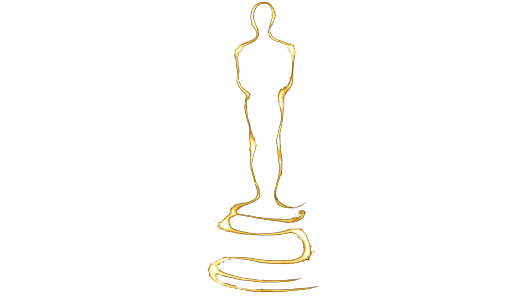 GOOGLE ANALYTICS
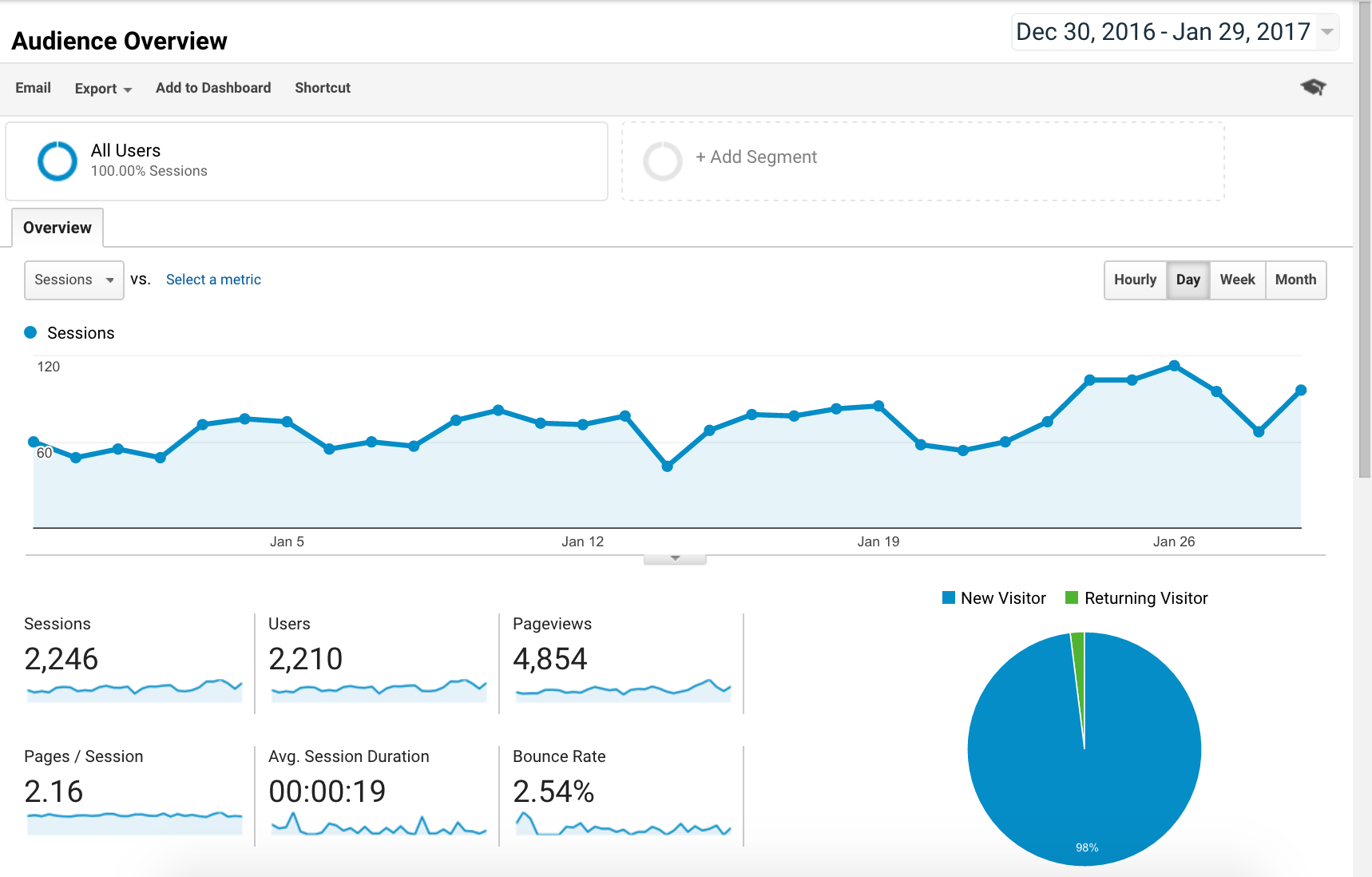 Measure website traffic.

Create and track goals.

Sales tracking.

Review online campaigns.

Audience insight and interaction.
[Speaker Notes: Whether you run a website for a small business or a large corporation, Google Analytics can be used for tracking, analyzing, and reporting site data so you know more about your visitors and how your pages are doing. It’s easy to use for beginners, and in depth enough for experienced analysts to collect deeper insights.

Arianna]
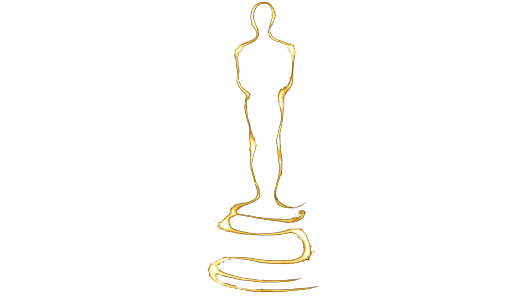 And the Oscar goes to…
FACEBOOK INSIGHTS
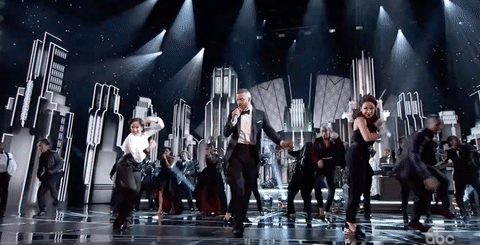 [Speaker Notes: Arianna - Explain why you <3 FB insights]
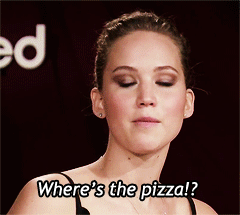 [Speaker Notes: Instead of pizza, we have something even better … answers to your questions!

Dustin]
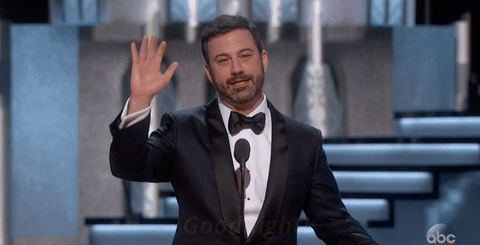 [Speaker Notes: That’s a wrap y’all.

Thank you’s all around]
DON’T FORGET…


Boiled Down – Podcast series on about challenges, opportunities and successes in the world of Oregon hospitality.

Oregon Governor’s Conference on Tourism (Salem, May 10-12)
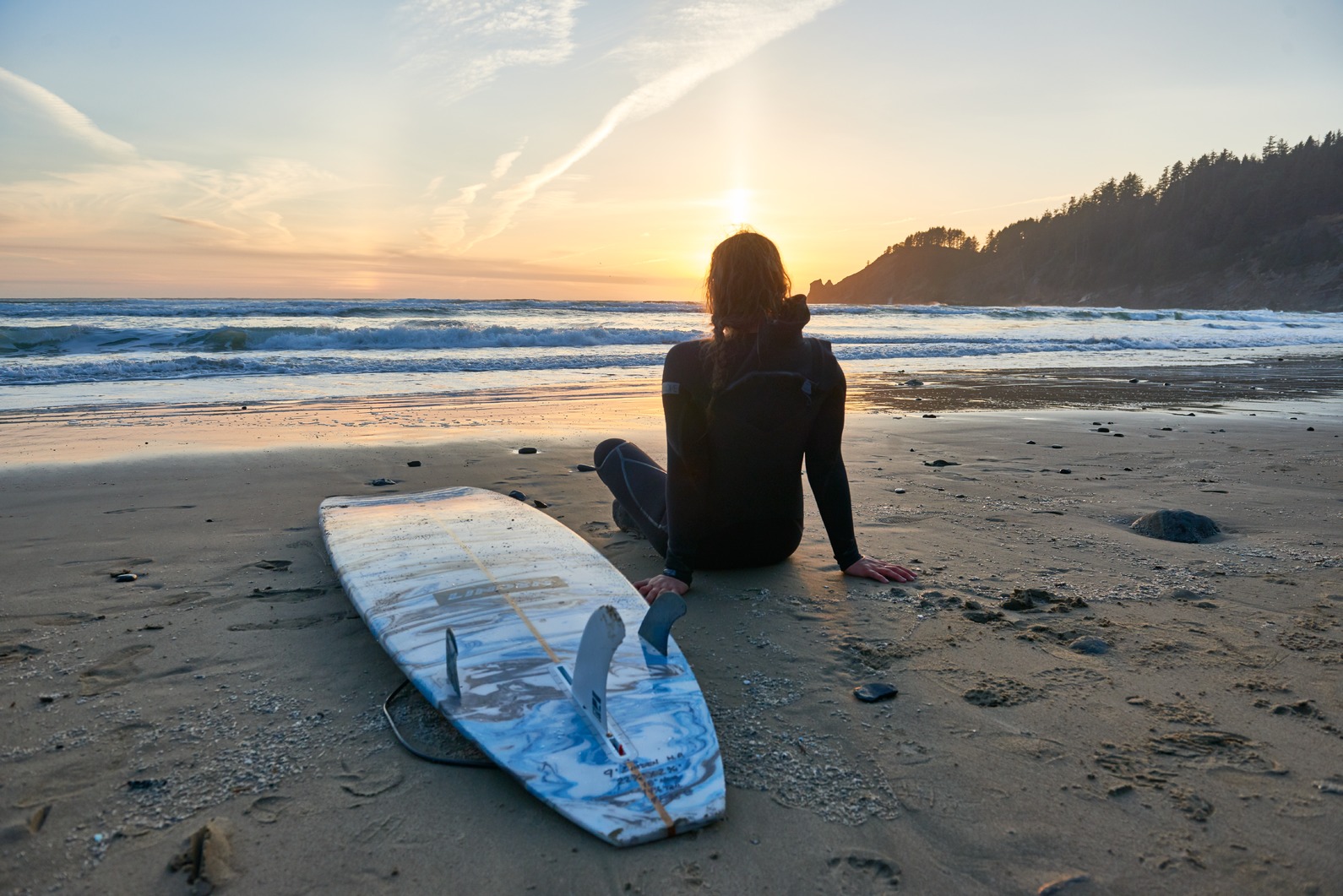 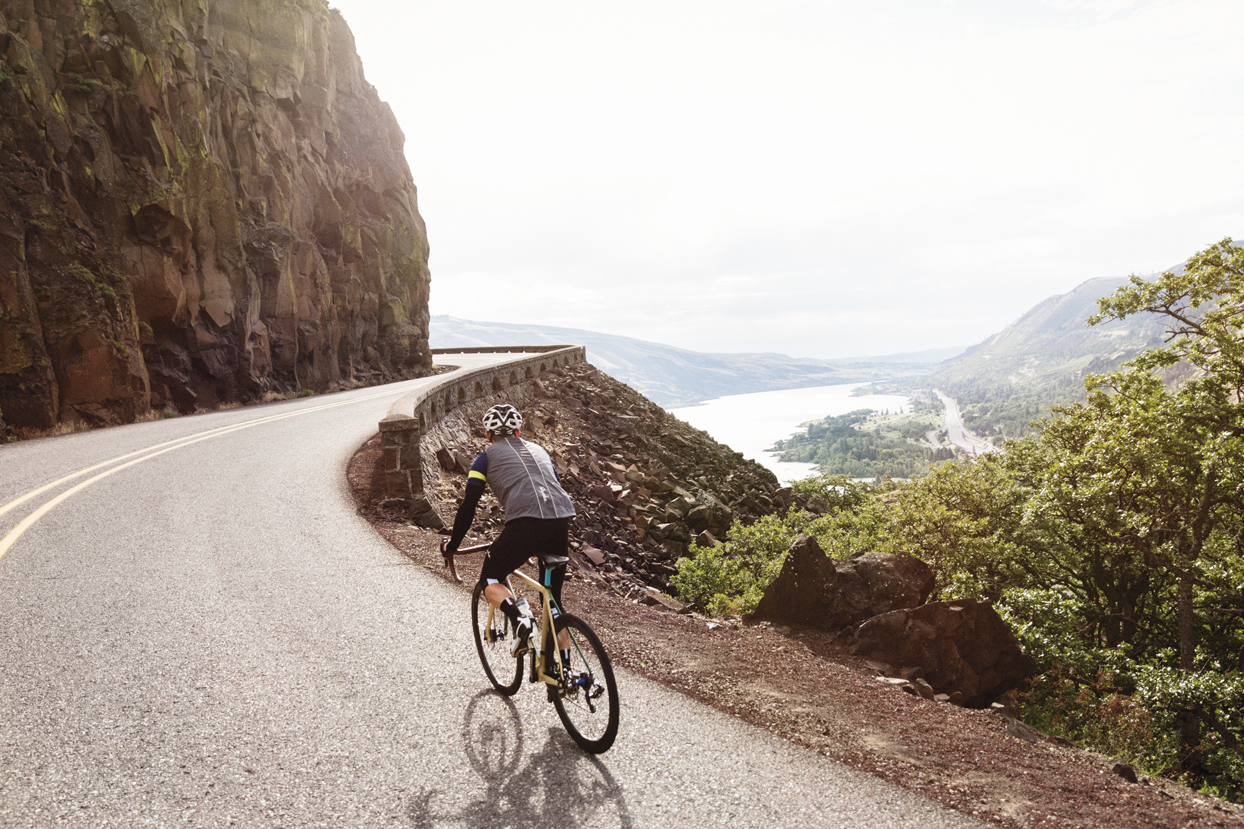 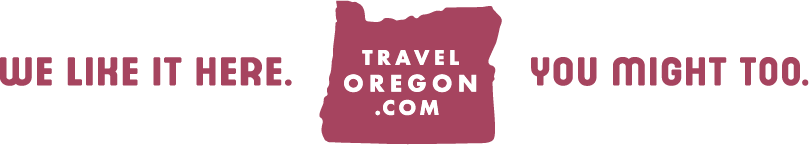 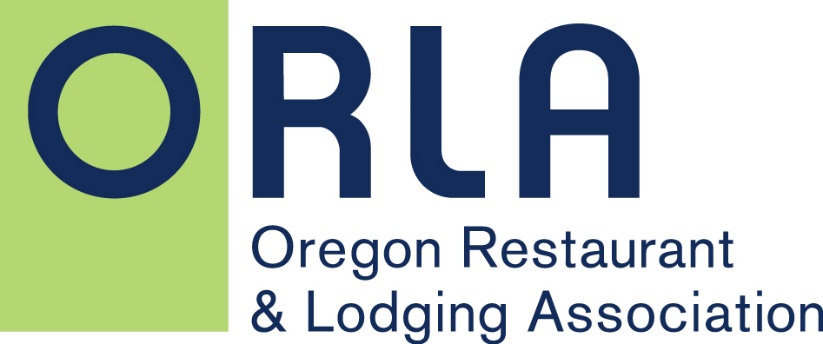